«ИСТИННО БЛАГОРОДНЫЙ ЧЕЛОВЕК НЕ РОЖДАЕТСЯ С ВЕЛИКОЙ ДУШОЙ, НО САМ СЕБЯ ДЕЛАЕТ ТАКОВЫМ ВЕЛИКОЛЕПНЫМИ ДЕЛАМИ»
Франческо Петрарка
Выставка посвященная 100-летию со дня рождения                                      М.А. Щепёткиной – отличника народного просвещения, Участника Великой Отечественной войны  (1941-1945 гг.)  почетного гражданина г. сургута.

             Подготовила: 
студентка сургутского государственного педагогического университета 
социально-гуманитарного факультета 
Виктория владимировна лунёва
Научный руководитель: арасланова вера алексеевна, к.г.н.
ЩЕПЕТКИНА МАРИЯ АНДРЕЕВНА (1917 – 1990)
Мария Андреевна Щепёткина (Панкина) родилась 3 января 1917 года в селе Сургут Сургутского уезда Тюменской губернии.
Трудовую деятельность начала в 1937 году после окончания Тобольского педагогического училища  в Ивановском Детском доме в должности воспитателя. 
С 1939 по 1963 гг. Мария Щепёткина работала на педагогической работе: сначала учителем, затем инспектором, заведующей Сургутского районо. 
25 лет добросовестно трудилась М.А. Щепёткина в деле воспитания и обучения молодого поколения; пользовалась большим авторитетом среди учителей и населения.
В 1963г. М.А. Щепёткина была избрана секретарём Сургутского поселкового Совета. Именно при  службе Марии Андреевны  поселковый совет получил статус города Сургута. С этой должности в октябре 1972г. ушла на заслуженный отдых. 
М.А. Щепеткину любили за то, что она всегда была готова помочь людям в трудную минуту. Дать хороший совет. Поэтому население Сургута не раз избирало ее депутатом районного и поселкового и городского советов. 
Заслуги Щепёткиной М. были отмечены званием Почётного гражданина города; знаком «Отличник народного просвещения РСФСР»; медалями «За доблестный труд в ВОВ 1941-1945 гг.», «За доблестный труд. В ознаменование 100-летия со дня рождения В.И. Ленина», «Тридцать лет Победы в ВОВ 1941-1945 гг., «Сорок лет Победы в ВОВ 1941-1945 гг.», «Ветеран труда» и множество почётных грамот служат лучшим свидетельством ее безупречной работы.
В 1990 году Мария Щепеткина передала в  Сургутский филиал облгосархива  свои личные документы: личное дело М. Щепёткиной, удостоверения к медалям, значку «Отличник народного просвещения»; делегатский, депутатский билеты; свидетельство о занесении Марии Щепёткиной в районную Книгу почёта, диплом о присвоении М.А. Щепёткиной звания Почётного гражданина города, почётные грамоты, поздравительные адреса, вырезки из газет, фотографии. 
Основание СГА: Ф.152, О.1, предисловие к описи.
Личный листок по учёту кадров из личного дела М.А. Щепёткиной (Панкиной). Основание: СГА Ф.152, О.1, Д.1, Л.1.
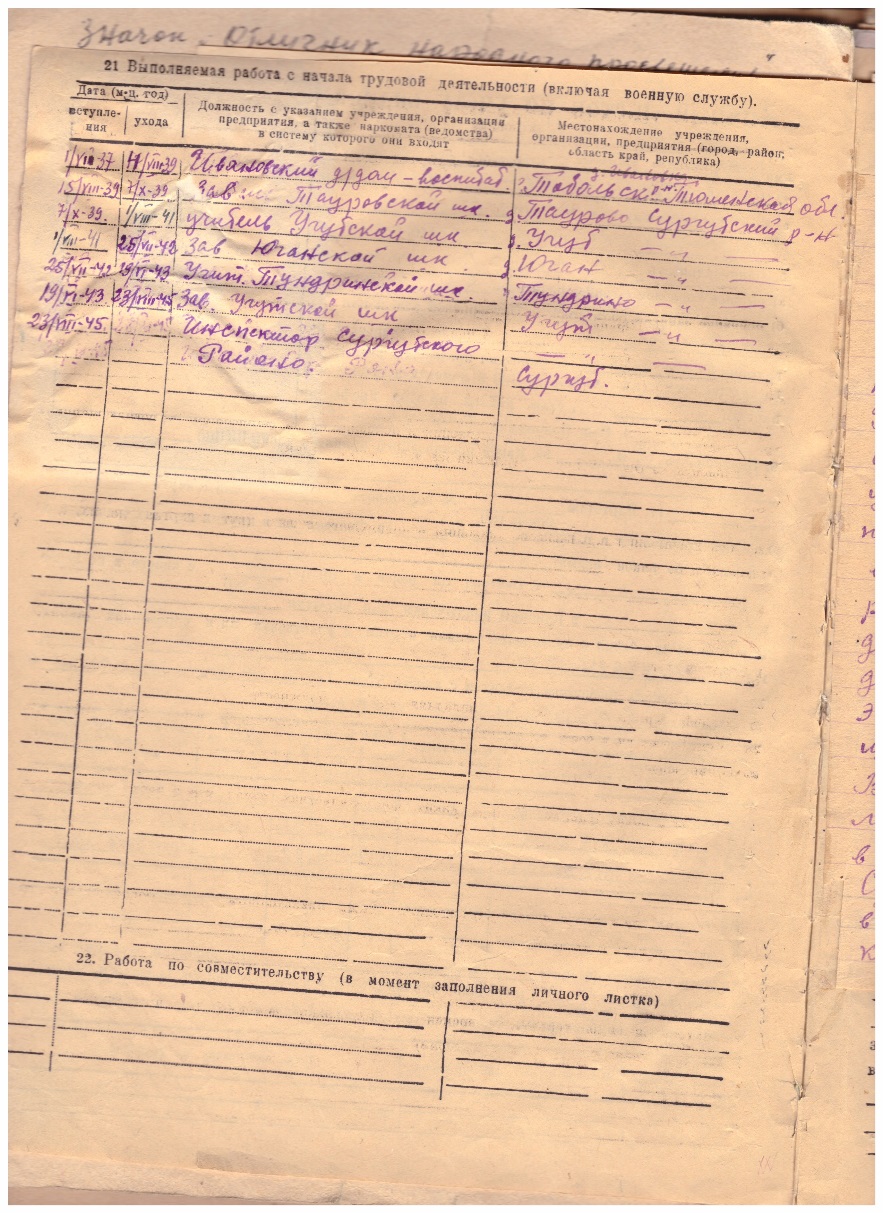 Автобиография М.А. Щепёткиной. Основание: СГА Ф.152, О.1, Д.1, Л.2.
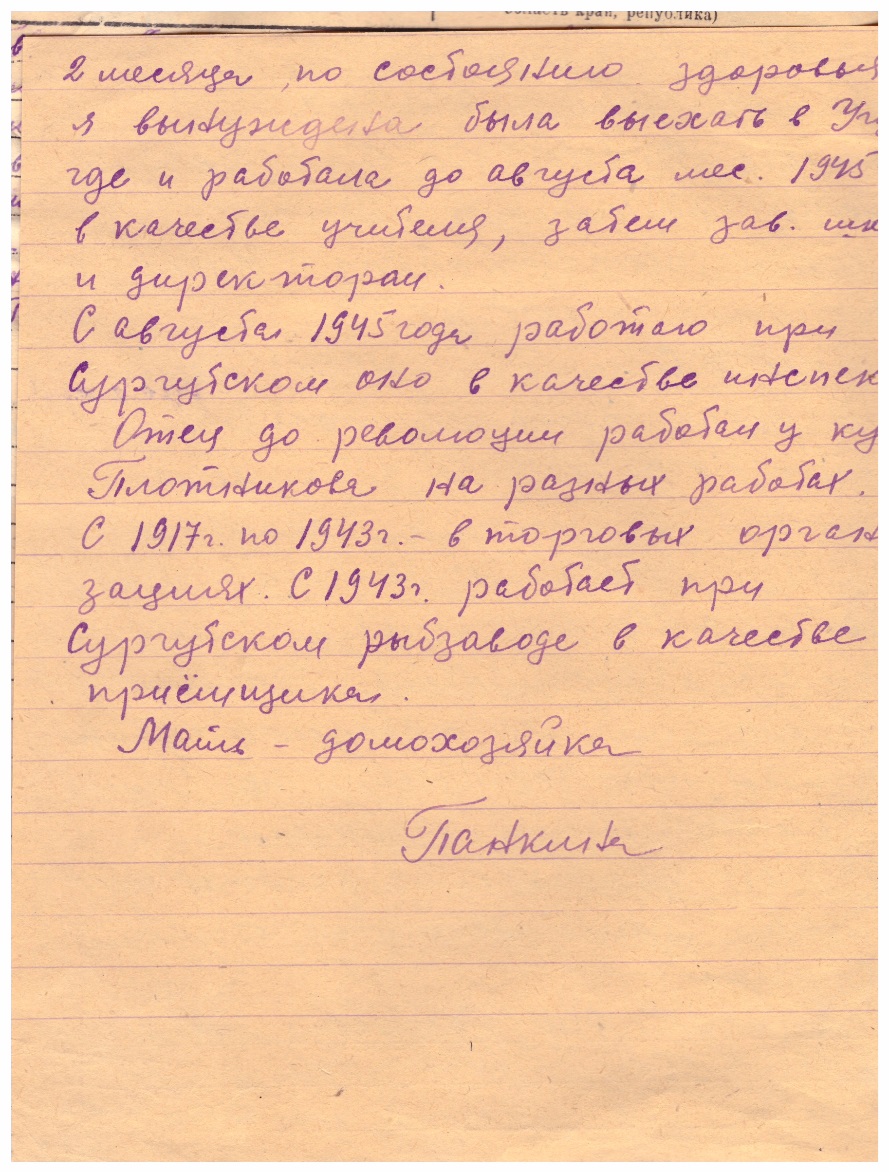 Мария Андреевна Щепёткина
Отличник народного просвещения 
Почетный гражданин города Сургута
Участник Великой Отечественной войны               (1941-1945 гг.)
(1917-1990)
М. Щепёткина (2-й ряд, вторая – слева) во время учебы на курсах инспекторов в г. Свердловске, 1947 г. Основание: СГА Ф.152, О.1, Д.12.
М.А. Щепёткина (1-й ряд, третья-слева) в составе делегации от Сургутского района во время работы III областного съезда учителей в г. Тюмени, 1959 г. 
Основание: СГА Ф.152, О.1, О.2, Д.13.
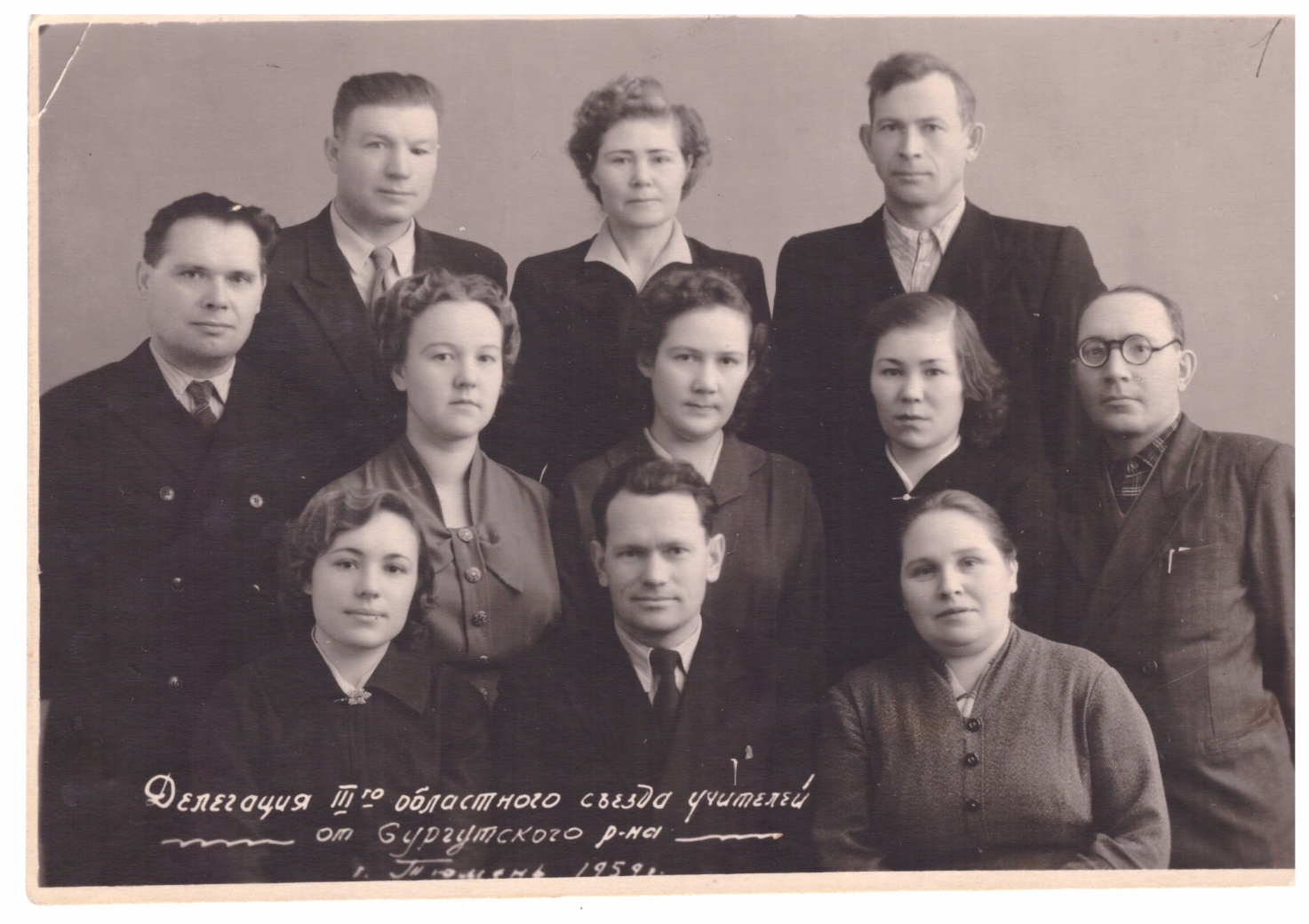 Почётный гражданин г. Сургута М.А. Щепёткина в момент чтения произведений М.А. Шолохова, г. Сургут, 1959 г.
Основание: СГА Ф.152, О.1, Д. 14.
Депутатский билет Щепёткиной М.А. XI созыве городского Света депутатов трудящихся, 1967г., удостоверения Щепёткиной М.А. об избрании ее депутатом в Сургутский поселковый, городской Советы депутатов трудящихся: 06.03.1961, 04.03.1963, 15.03.1965, 12.03.1967гг. 
Основания: СГА Ф.152, О.1, Д.5.; Ф.152, О.1, Д.6.
Диплом о присвоении М. Щепёткиной звания Почётного гражданина города Сургута, 20.04.1969г. Основание: СГА Ф.152, О.1, Д.7.
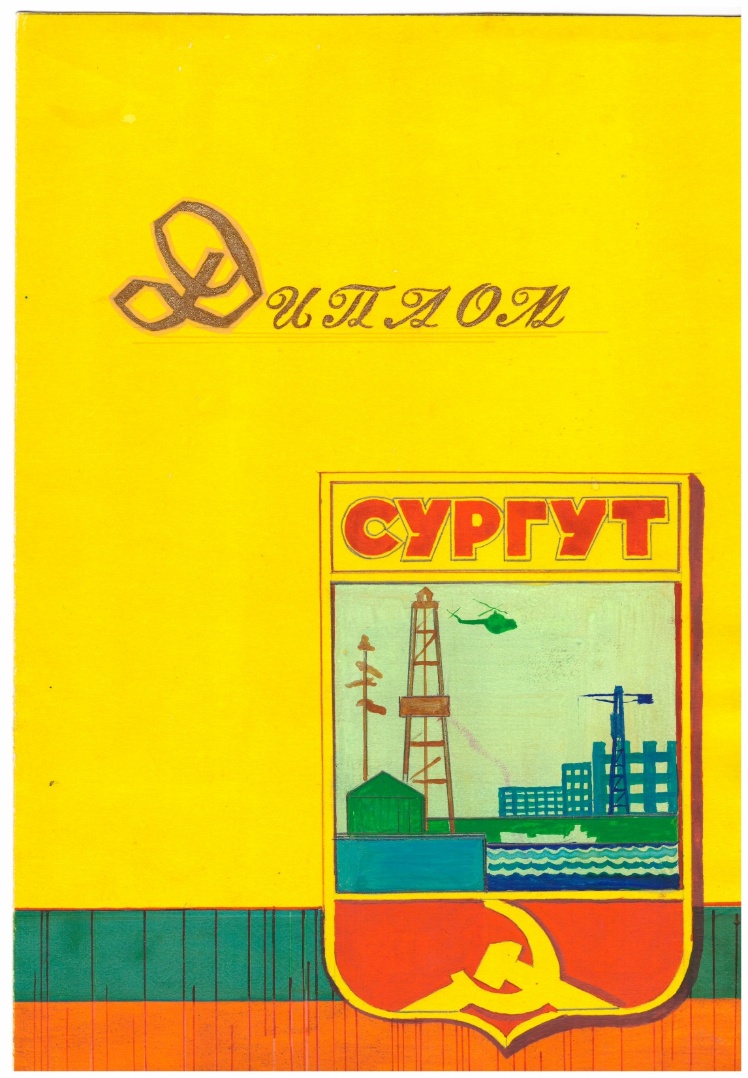 М.А. Щепёткина (1-й ряд, пятая-слева) во время работы заседания Совета ветеранов партии, комсомола, войны и труда г. Сургута, 1973 г.
Основание: СГА Ф.152, О.1, Д.15.
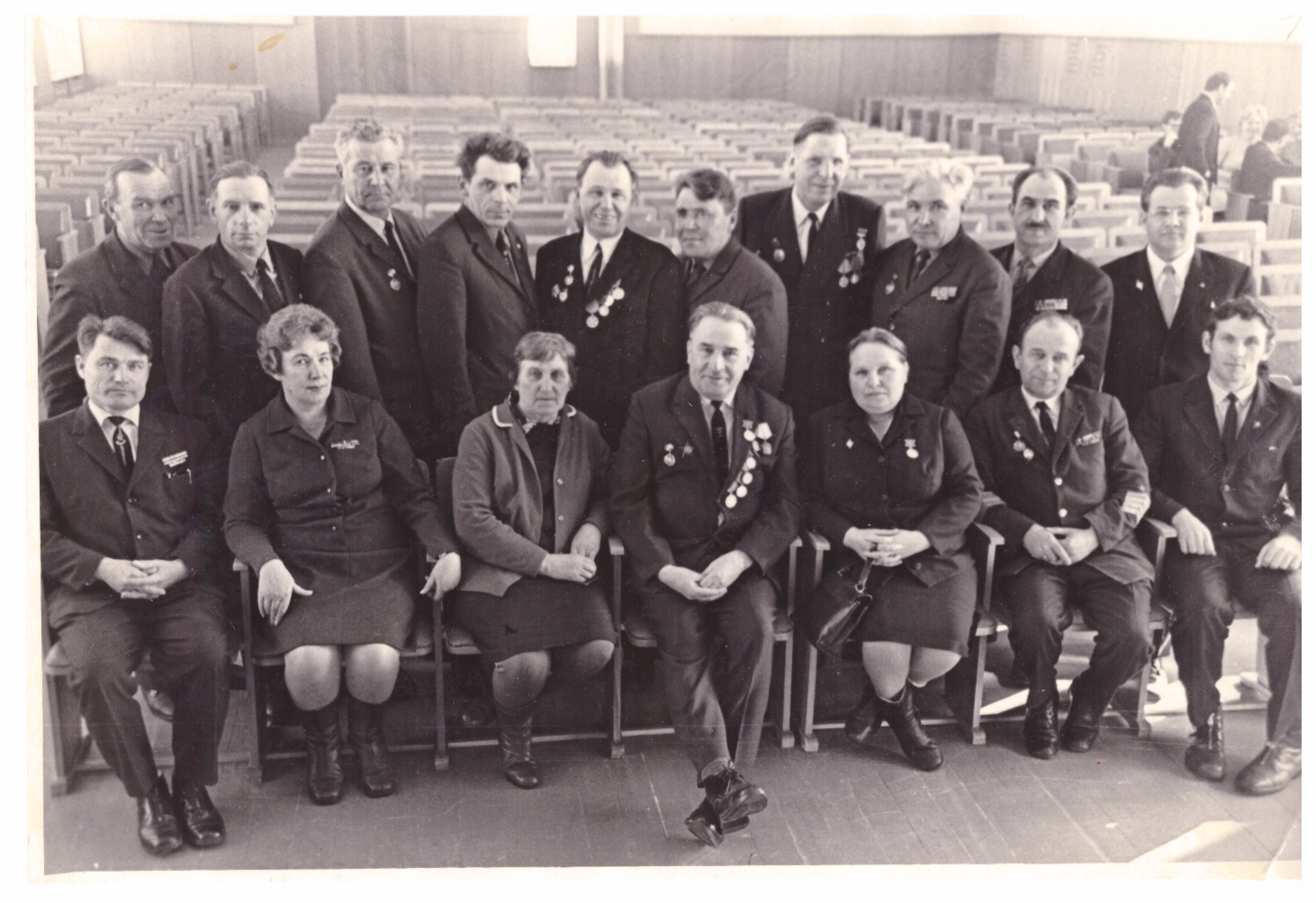 М.А. Щепёткина ( 1-й ряд, вторая-слева) во время встречи с ветеранами партии, комсомола, войны и труда, посвящённой 60-летию Великой Октябрьской социалистической революции в г. Сургуте, 1977 г. 
Основание: СГА Ф.217, О.1, Д.63, Л.7.
Вырезки из газет « К победе коммунизма», «Сургутская трибуна» с публикациями о Щепёткиной М.А. 
       Основание: СГА Ф.152, О.1, Д.10.
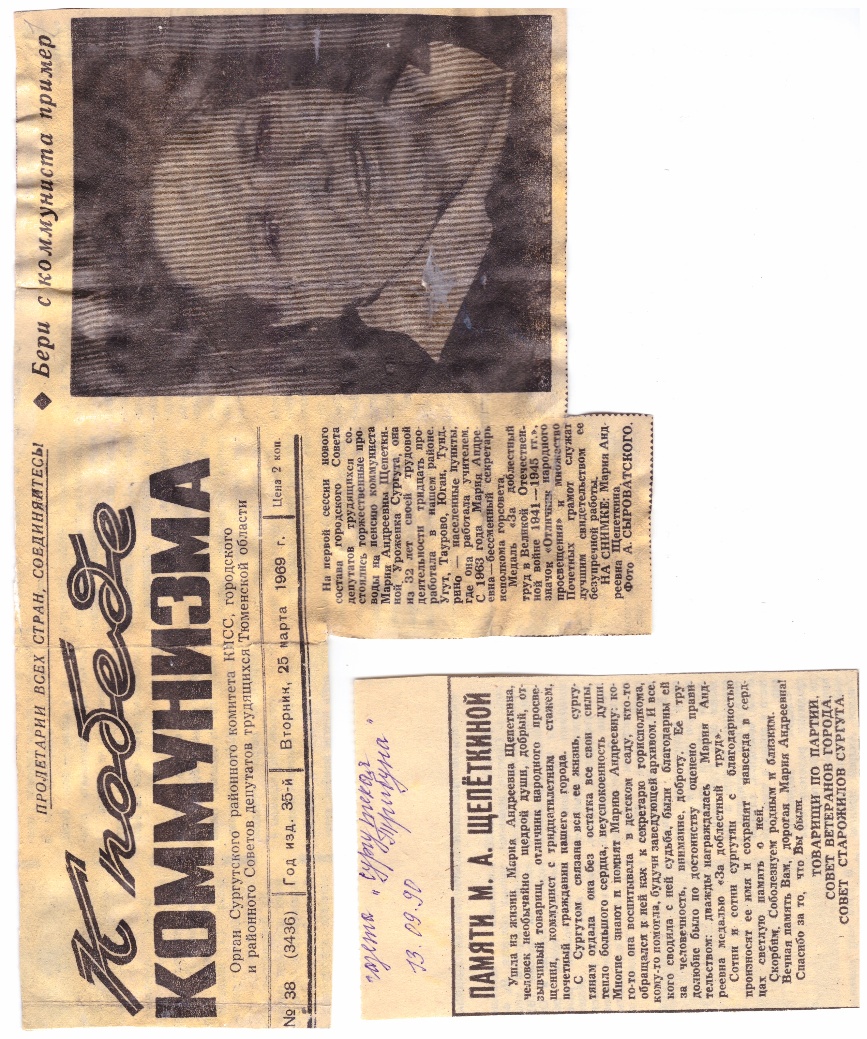 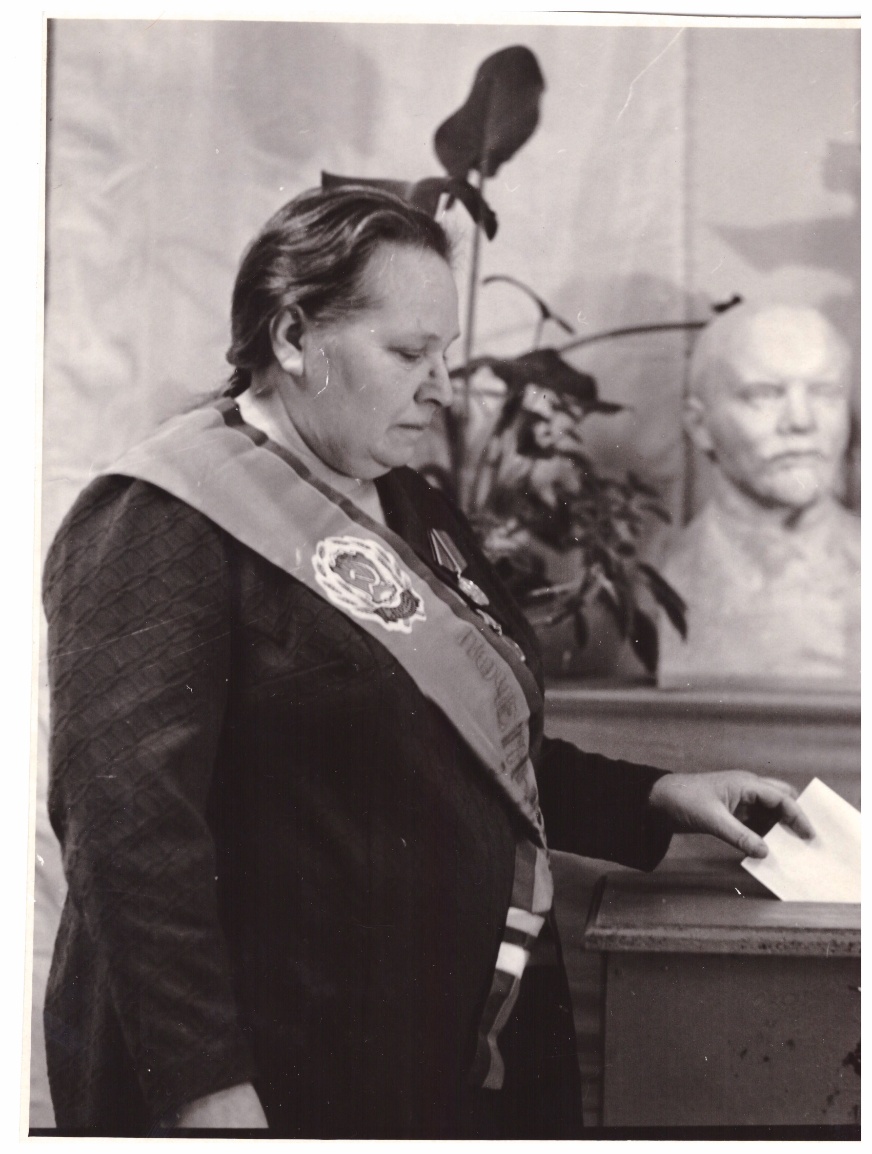 Почётный гражданин г. Сургута М.А. Щепёткина в момент выборов на избирательном участке №340 в г. Сургуте, 1978 г. 
Основание: СГА Ф.152, О.1, Д.18.
М. Щепёткина (3-1 ряд, третья-слева), во время встречи с ветеранами педагогического труда, посвящённой  Дню учителя, г. Сургут, 1979 г. Основание: СГА Ф.152, О.1, Д.19.
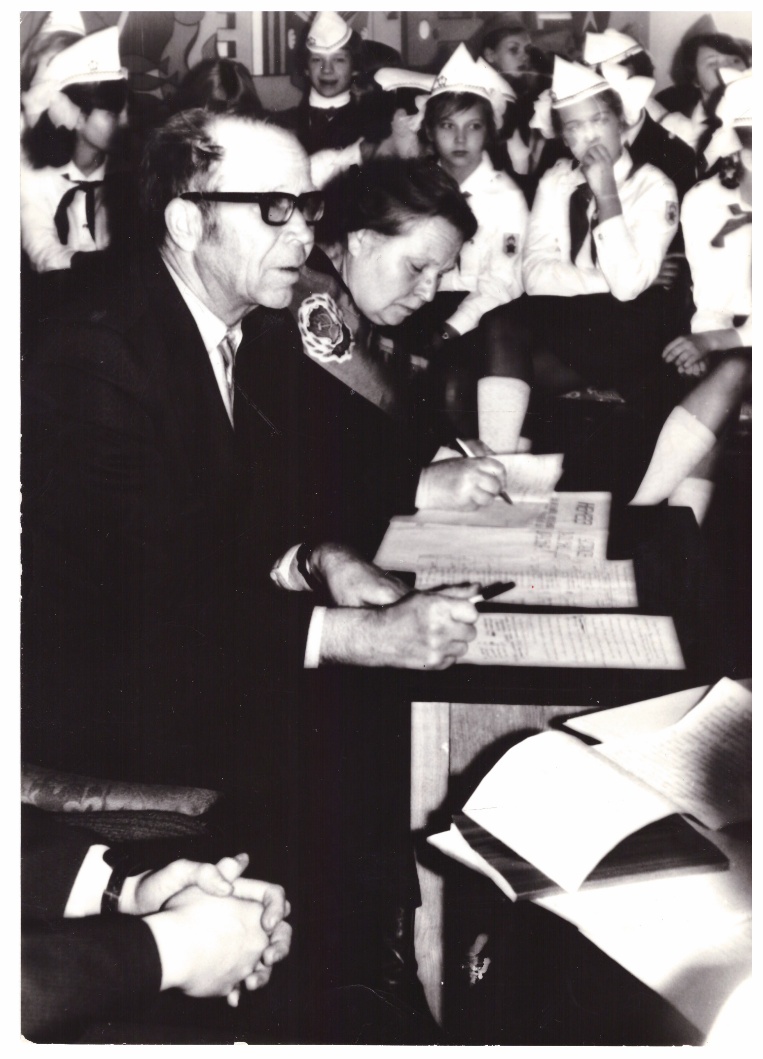 М.А. Щепёткина (вторая – слева) во время открытия слета активистов школьных музеев г. Сургута, 1982 г.
Основание: СГА Ф.152, О.1, Д.22.
М.А. Щепёткина (четвёртая-слева) во время встречи с учащимися городских школ в музее педагогического Дома пионеров г. Сургута, 1982 г.
Основание: СГА Ф.152, О.1., Д.21.
Профсоюзный билет Щепёткиной М.А., 06.06.1960г., 19.12.1983г. 
      Основание: СГА Ф.152, О.1, Д.24-25.
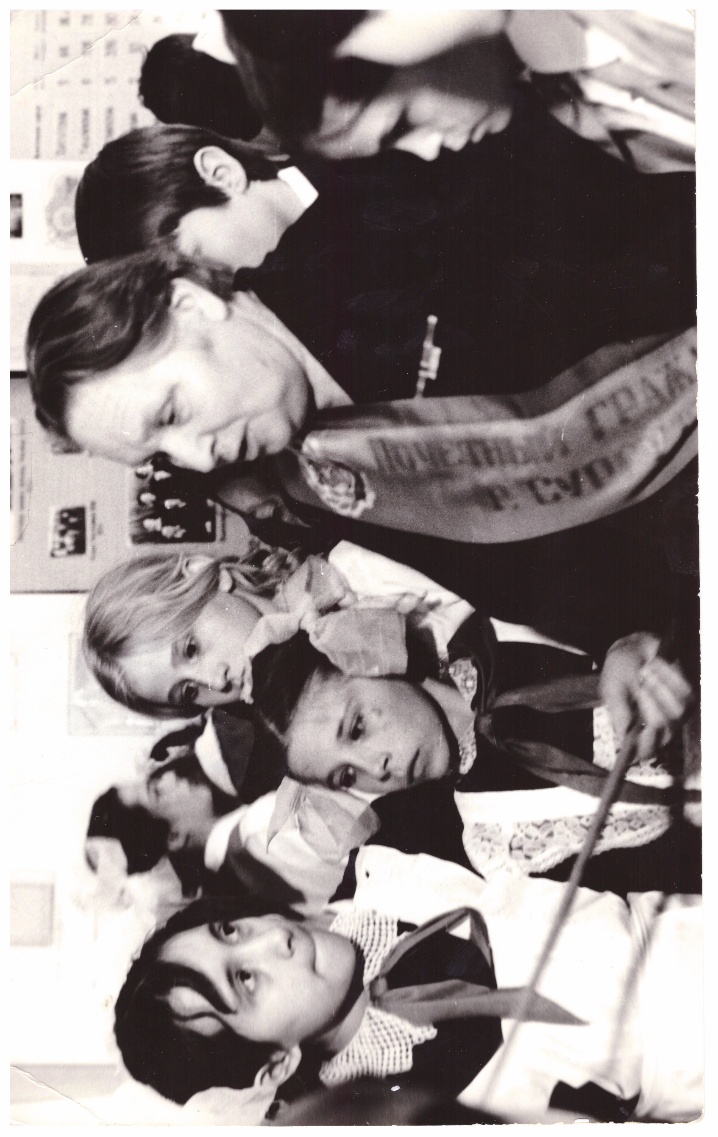 Почётный гражданин г. Сургута – М.А. Щепёткина во время встречи с учащимися города в музее педагогического труда Дома пионеров, посвященной дню рождения Всесоюзной пионерской организации, 1985 г.
Основание: СГА Ф.152, О.1, Д.23.
Статья Л. Захаровой, посвящённая  75-летию Щепёткиной М.А.
     Основание: СГА Ф.152, О.1, Д.11-26.
Узнай о лучших! Статья о Щепёткиной Марии Андреевны, отличнике народного просвещения, почётного гражданина города Сургута, из еженедельной городской газеты «Сургутские ведомости», № 22 (498). Основание: СГА Ф.152, О.1, Д.26.
Поздравительные адреса кого  от гороно, горкома профсоюза работников просвещения, городского Совета ветеранов и журналистов города к юбилейным датам со дня рождения Марии Андреевны Шепеткиной : 1977, 1980-1987гг. Основание: СГА Ф.152, О.1, Д.9.
Удостоверения Щепёткиной М.А. к медалям: «За доблестный труд в ВОВ 1941-1945гг.», «За доблестный труд» во знаменование 100-летия со дня рождения В.И. Ленина», «30 лет Победы в ВОВ 1941-1945гг.», «40 лет Победы в ВОВ 1941-1945гг.». Удостоверение к значку «Отличник народного просвещения РСФСР». 
      Основание: СГА 152, О.1, Д.2.
Использованные источники
При подготовке презентации «Дела и память не уходят                                в отставку», выставка посвященная 95-летию со дня рождения                                         М.А. Щепёткиной – Участника великой отечественной войны                                         (1941-1945 гг.), отличника народного просвещения, почетного гражданина   г. Сургута,  были использованы:
Документы личного происхождения Марии  Андреевны Щепёткиной: биографические и автобиографические документы; документы творческой и общественной деятельности.
«ИСТИННО БЛАГОРОДНЫЙ ЧЕЛОВЕК НЕ РОЖДАЕТСЯ С ВЕЛИКОЙ ДУШОЙ, НО САМ СЕБЯ ДЕЛАЕТ ТАКОВЫМ ВЕЛИКОЛЕПНЫМИ ДЕЛАМИ»
Франческо Петрарка